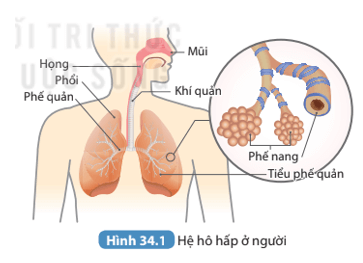 Nêu cấu tạo, chức năng hệ hô hấp ở người?
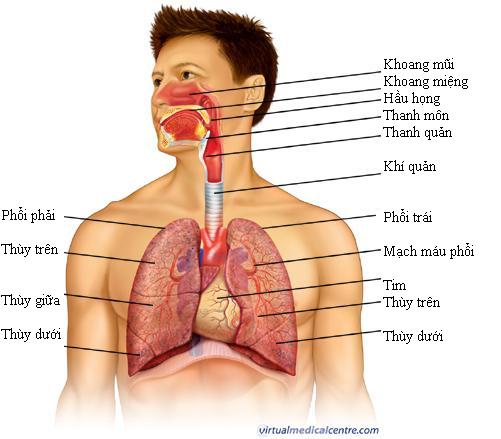 Kể tên một số bệnh về phổi, đường hô hấp mà em biết?
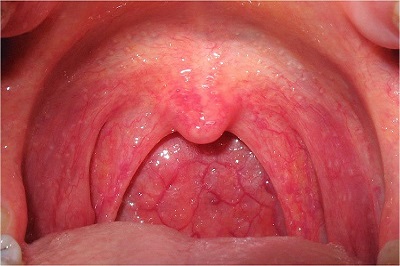 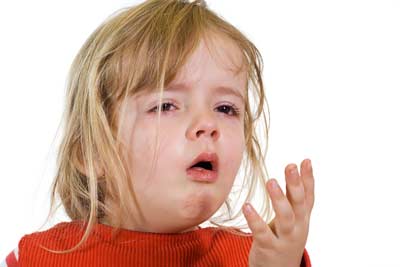 Ho
Viêm họng
Khối u thanh quản
Viêm phế quản
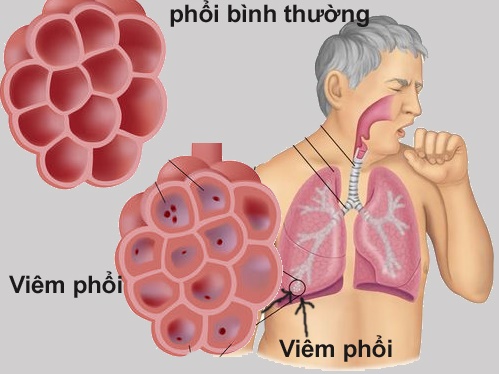 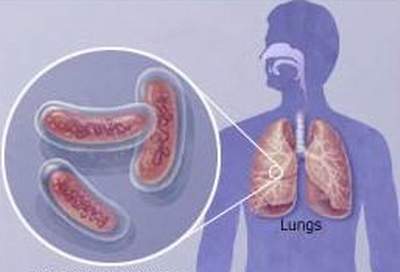 Người bị bệnh lao phổi
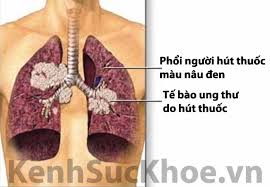 Ung thư phổi
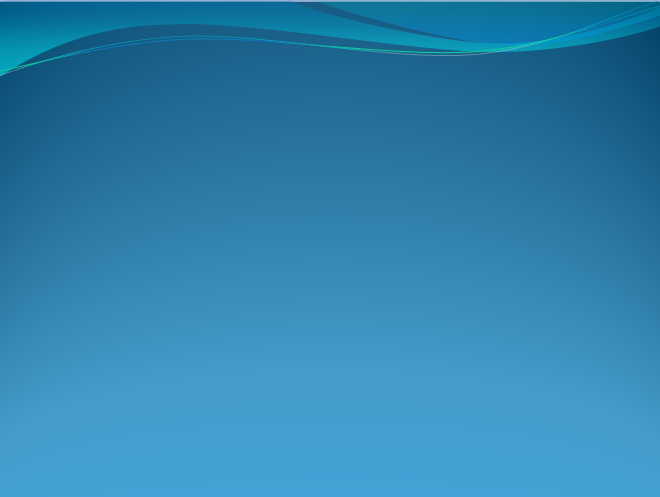 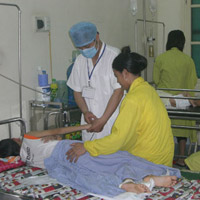 WHO ước tính năm 2012 có 1,38 triệu người tử vong sớm do ô nhiễm không khí ở các thành phố trên toàn thế giới.
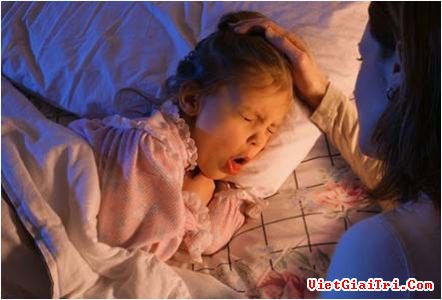 Tỉ lệ mắc bệnh phổi tắc nghẽn mãn tính chung của người Việt Nam hiện đã là 6,7%.
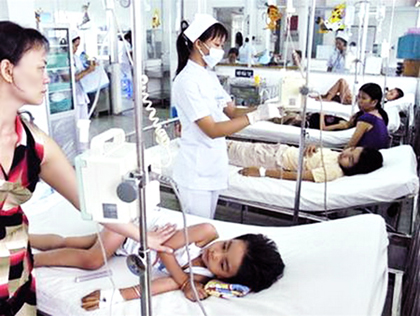 Bệnh đường hô hấp ở trẻ em chiếm tỷ lệ khoảng 30 - 55 %. (cao nhất trong các nhóm bệnh)
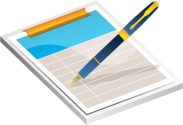 Chúng ta cần làm gì để hệ hô hấp của chúng ta luôn khỏe mạnh?
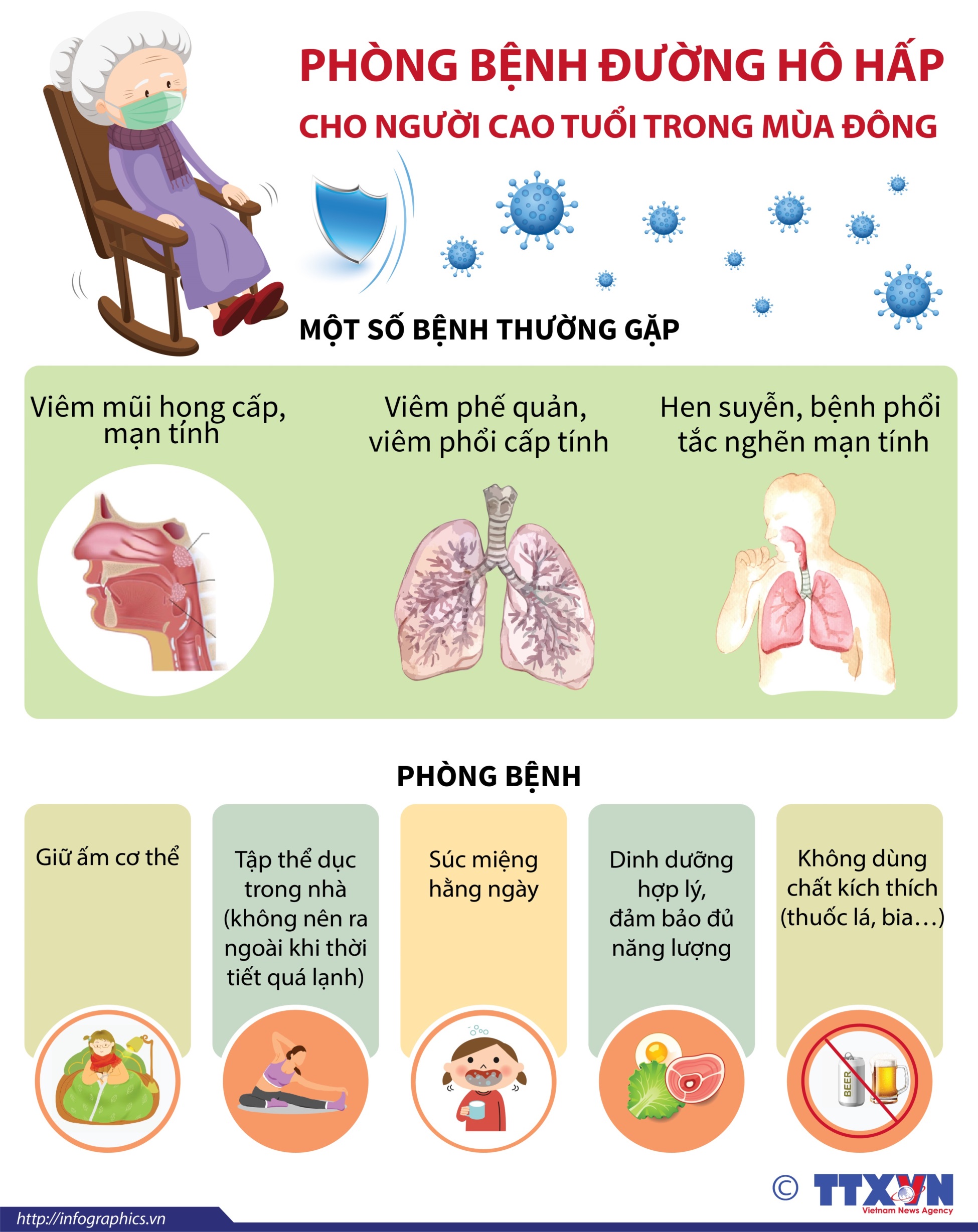 Giữ ấm cơ thể, giữ vệ sinh mũi, họng ; giữ nơi ở đủ ấm, thoáng khí, tránh gió lùa ; ăn uống đủ chất, tập thể dục thường xuyên….
TIẾT 19 - BÀI 34: 
HỆ HÔ HẤP Ở NGƯỜI (Tiết 2)
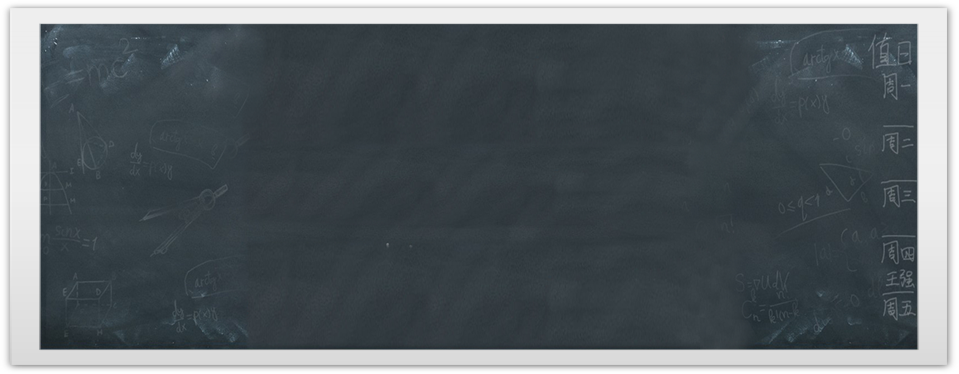 Cấu tạo và chức năng của hệ hô hấp
I.
Nội dung bài học
Một số bệnh về phổi, đường hô hấp
II.
IIl.
IV.
Thuốc lá và tác hại của khói thuốc lá
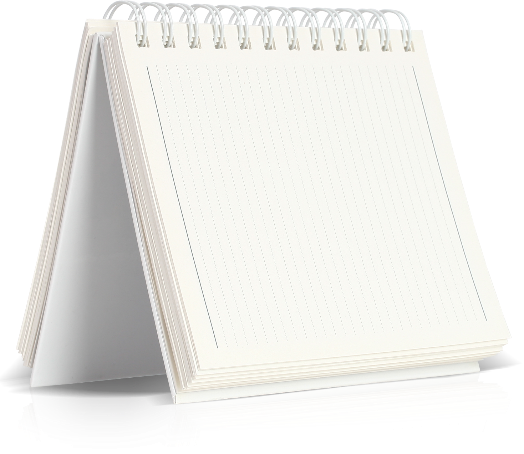 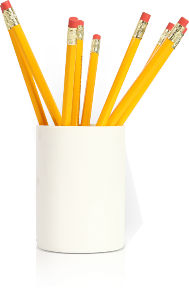 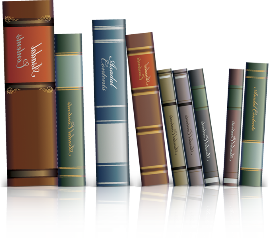 Thực hành: hô hấp nhân tạo, cấp cứu người đuối nước
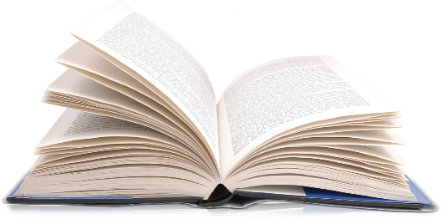 II.
Một số bệnh về phổi, 
đường hô hấp
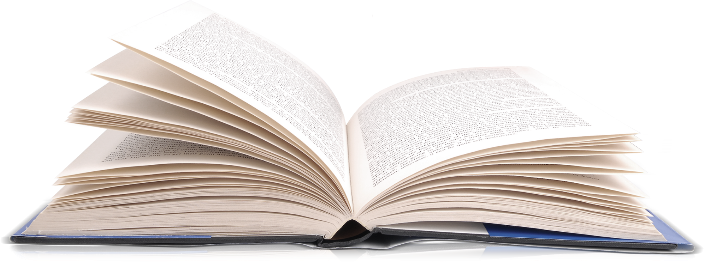 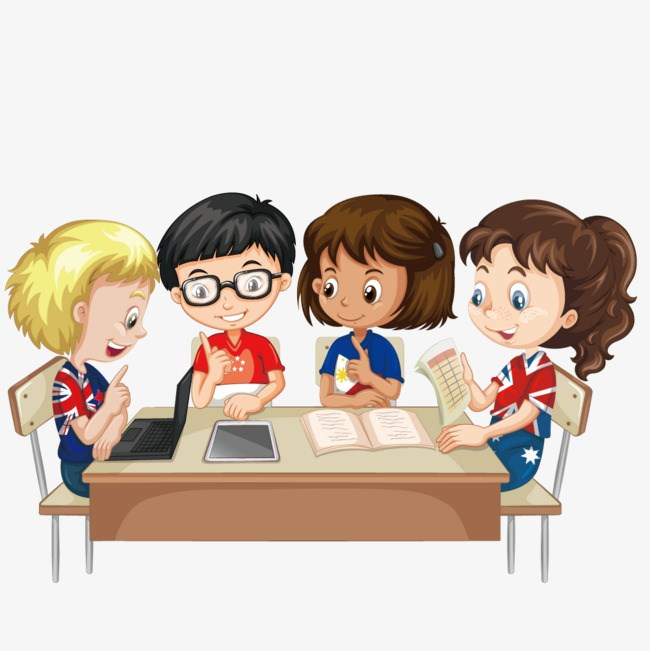 ⃰ Quan sát H34.1.(+ Đã xem các đường link về các bệnh ở nhà)

* Thực hiện theo nhóm và hoàn thành phiếu học tập số 2.

 ⃰ Thời gian: 5 phút.
PHIẾU HỌC TẬP SỐ 2
Biện pháp phòng chống bệnh để bảo vệ sức khoẻ bản thân và gia đình?
- Tiêm vacxin phòng bệnh, dinh dưỡng hợp lý để có sức đề kháng tốt, Giữ ấm cơ thể khi thời tiết lạnh;  Luyện tập TDTT phù hợp
Không dùng tay chạm lên mặt, miệng, mũi,... để tránh lây nhiễm tác nhân gây bệnh. Rửa tay thường xuyên để diệt khuẩn
Vệ sinh răng miệng sạch sẽ, dùng nước muối súc miệng, rửa mũi hàng ngày.
Hạn chế tiếp xúc với người bệnh, giữ an toàn khi tiếp xúc
- Tránh xa nguồn không khí ô nhiễm ( NOX; SOX; COX) ; khói thuốc lá ( chất độc hại như nicotin, nitrozamin )
- Đeo khẩu trang khi lao động, khi đi ra ngoài đường
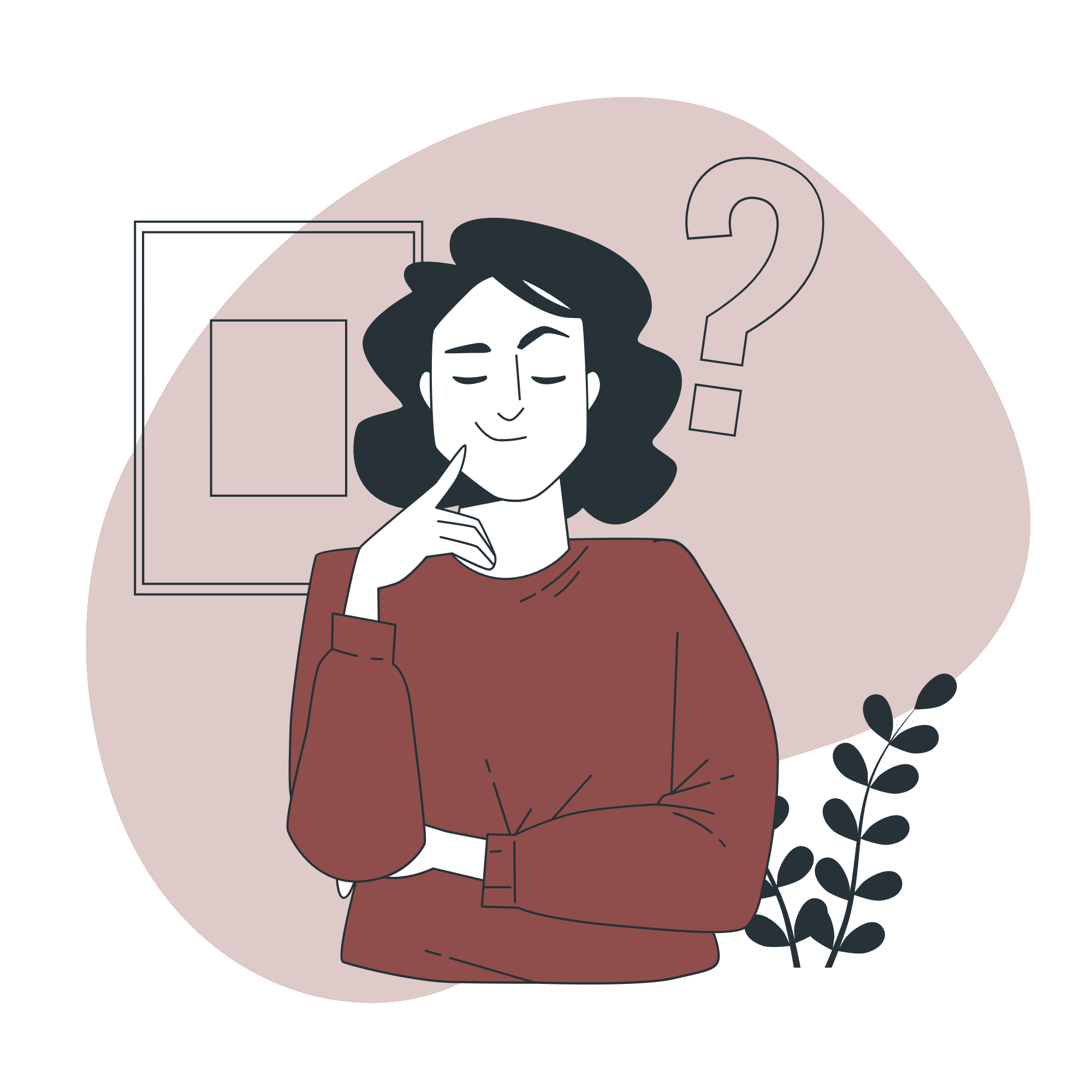 ? Điều tra một số bệnh về đường hô hấp trong trường học hoặc địa phương, số lượng người mắc và đế xuất biện pháp phòng chổng bệnh rồi hoàn thành thông tin điếu tra theo mẫu Bảng 34.1.
II. Một số bệnh về phổi và đường hô hấp
- Các bệnh lí về hô hấp:  viêm mũi, viêm xoang, viêm họng , viêm thanh quản, viêm phế quản , viêm tiểu phế quản, viêm phổi , lao phổi…
- Nguyên nhân của các bệnh về hô hấp: do vi khuẩn, virut, hóa chất độc hại, thời tiết, ô nhiễm không khí...
- Biện pháp phòng bệnh: giảm tiếp xúc tác nhân gây bệnh, tiêm vacxin, giữ vệ sinh cá nhân và môi trường, chế độ dinh dưỡng khoa học,  luyện tập thể dục thể thao, không hút thuốc lá…
III.
Thuốc lá và tác hại của khói thuốc lá
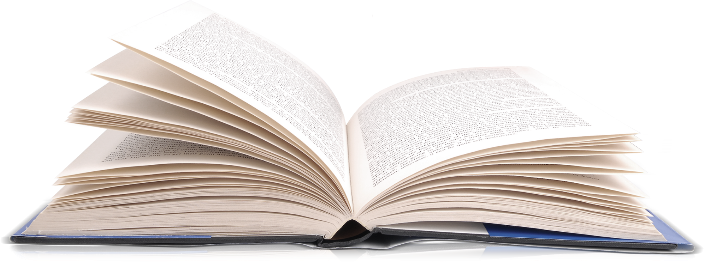 Tác hại của thuốc lá đối với hệ hô hấp và sức khỏe con người?
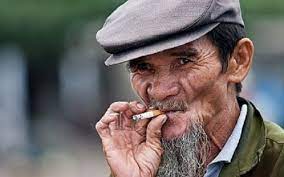 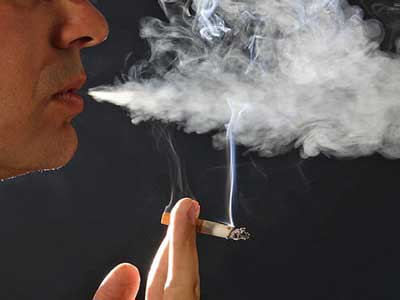 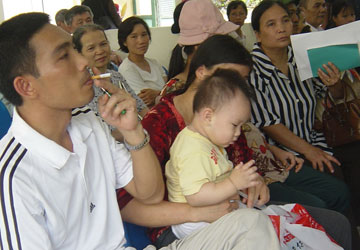 CO, NOX, Nicôtine, Nitrôzamin, . . .
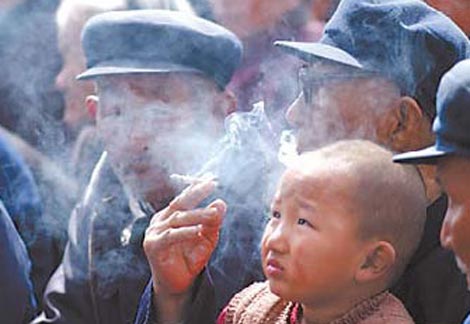 CO chiếm chỗ của O2  trong hồng cầu->cơ thể thiếu O2 .
NOX   gây viêm , sưng niêm mạc, cản trở TĐK
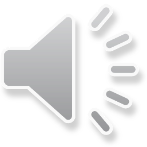 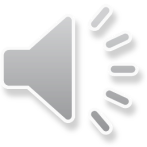 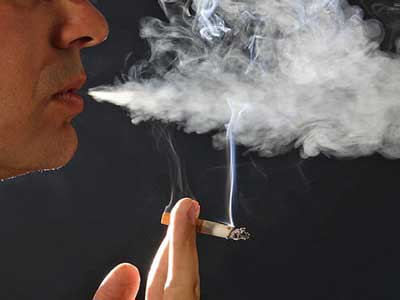 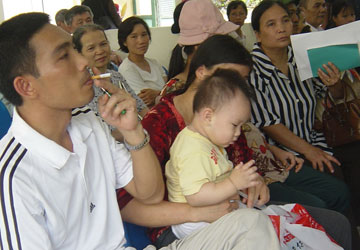 CO, NOX, Nicôtine, Nitrôzamin, . . .
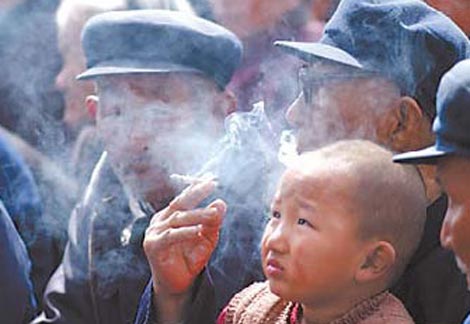 Nicôtine Làm tê liệt lớp lông rung phế quản, giảm hiệu quả lọc sạch không khí.Có thể gây ung thư phổi
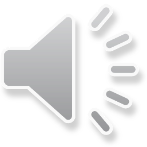 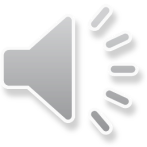 Quan điểm của bản thân về việc nên hay không nên hút thuốc lá và kinh doanh thuốc lá?
*Không nên hút thuốc lá và kinh doanh thuốc lá:
– Ảnh hưởng sức khỏe: Họng, phổi, tim mạch… dẫn đến tử vong sớm.
=> Ung thư, đột quỵ, đột tử.
– Kinh tế gia đình: 20.000 VND/bao thuốc lá Vina thiệt hại đến vấn đề kinh tế.
– Đạo đức: nêu gương xấu, sa vào tệ nạn xã hội,…
– Môi trường không lành mạnh, thiếu văn hóa, ảnh hưởng đến phụ nữ mang thai và mọi người xung quanh.
– Chập cháy điện, cháy rừng ảnh hưởng lớn đến xã hội, môi trường xung quanh.
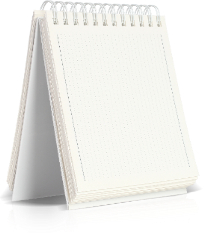 III. Thuốc lá và tác hại của  khói thuốc lá
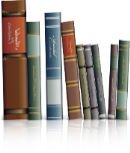 + Tác hại của khói thuốc lá: Khói thuốc lá chứa nhiều chất độc có hại cho hệ hô hấp như khí CO, khí NO, nicotine,...
+ Các biểu hiện của tác hại: CO chiếm chỗ của oxygen trong hồng cầu, làm cho cơ thể ở trạng thái thiếu oxygen, NO gây viêm, sưng lớp niêm mạc, cản trở trao đổi khi. Nồng độ khí CO và NO, trong không khi vượt quá giới hạn cho phép gây nguy hiểm đến sức khoẻ, có thể dẫn đến tử vong. Nicotine làm tê liệt lớp lông rung trong phế quản, giảm hiệu quả lọc sạch không khí, chất này còn làm tăng nguy cơ ung thư phổi.
+ Biện pháp phòng chống: Tuyệt đối không hút thuốc lá, hạn chế tiếp xúc với khói thuốc lá của người khác, tăng cường vận động, ăn uống đầy đủ dinh dưỡng.
Trình bày thiết kế một áp phích (poster) tuyên truyền không hút thuốc lá.
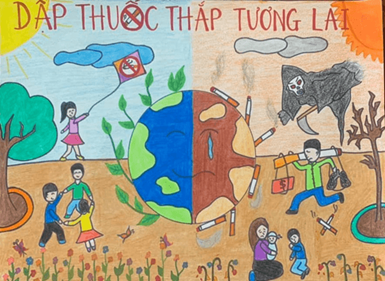 Vì sao hít thở không khí trong lành có lợi cho sức khỏe?
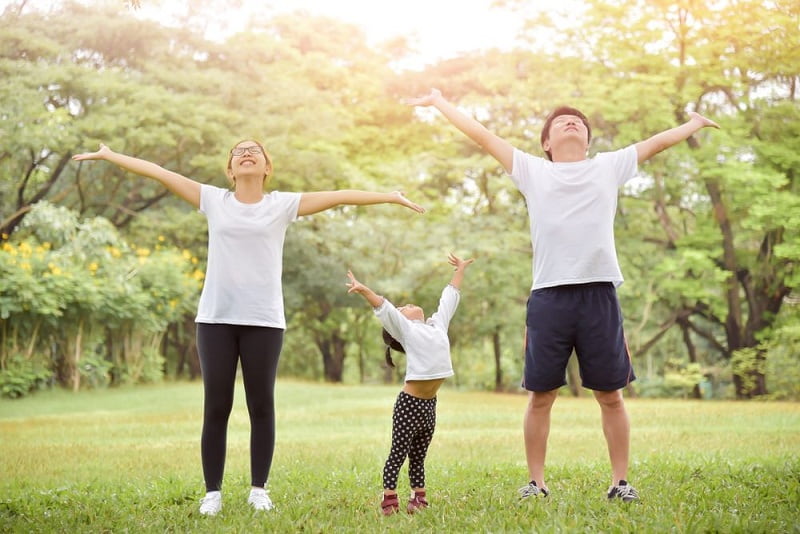 Đáp án:
    + Ngăn ngừa oxi hóa
    + Giảm Stress
    + Kích thích hệ miễn dịch, giảm dị ứng, hen suyễn hoặc các tình trạng hô hấp
    + Cơ thể khỏe khoắn và tràn đầy năng lượng
    + Loại bỏ độc tố tích tụ trong cơ thể.
    + Cải thiện sức khỏe và tâm trạng.
Câu 1: Chất độc nào dưới đây có nhiều trong khói thuốc lá ?
A. Hêrôin. 		        
B. Côcain. 		
C. Moocphin. 		
D. Nicôtin
Câu 2: Các tác nhân có hại cho hệ hô hấp đó là

Bụi						
Nitrogen oxide
Vi sinh vật gây bệnh			
Tất cả các đáp án trên
Câu 3: Để bảo vệ phổi và tăng hiệu quả hô hấp, chúng ta cần lưu ý điều nào sau đây?

A. Đeo khẩu trang khi tiếp xúc với khói bụi hay môi trường có nhiều hoá chất độc hại
B. Thường xuyên luyện tập thể dục thể thao, bao gồm cả luyện thở
C. Nói không với thuốc lá
D. Tất cả các phương án trên
Câu 4: Hoạt động nào dưới đây góp phần bảo vệ đường hô hấp của bạn ?
A. Tất cả các phương án đưa ra
B. Trồng nhiều cây xanh
C. Xả rác đúng nơi quy định
D. Đeo khẩu trang trong môi trường có nhiều khói bụi
Câu 4: Đâu là nguyên nhân gây bệnh lao phổi?

A. Không khí ô nhiễm
B. Vi khuẩn Mycobacterium tuberculosis
C. Virus
D. Nấm
Câu 5: Bệnh nào dưới đây được xem là một trong Tứ chứng nan y của nền Y học cổ ?
A. Tiểu đường.                        
B. Ung thư. 		
C. Lao phổi. 	                     
D. Thống phong.
Câu 6: Bộ phận nào của đường hô hấp có vai trò chủ yếu là bảo vệ, diệt trừ các tác nhân gây hại?

A. Phế quản
B. Khí quản
C. Thanh quản
D. Họng
Câu 7: Vì sao công nhân làm trong các hầm mỏ than có nguy cơ bị mắc bệnh bụi phổi cao? 

A. Môi trường làm việc có bụi than, cứ hít vào là sẽ mắc bệnh
B. Môi trường làm việc quá sức nên dễ bị bệnh
C. Hệ bài tiết không bài tiết hết bụi than hít vào
D. Vì hít vào nhiều bụi than, hệ hô hấp không thể lọc sạch hết được
8. Nói “bệnh hô hấp” là vấn đề ý thức của mỗi người. Em có đồng tình với nhận định trên không? Vì sao.
Bệnh hô hấp lây lan chủ yếu qua đường không khí, một số người có thể bị bệnh hô hấp  từ các tác nhân ngoài môi trường nên mọi người phải chung tay để phòng tránh bệnh.
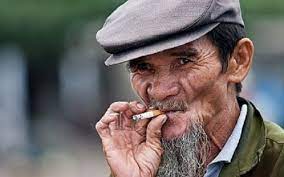 9. Bạn Nam cho rằng, một số người hút thuốc lá nhưng vẫn sống đến gần 100 tuổi. Chứng tỏ hút thuốc lá không ảnh hưởng đến sức khỏe như mọi người nói. Em có đồng tình với nhận định trên không? Vì sao.
Hút thuốc lá ảnh hưởng đến sức khỏe của người hút làm tăng nguy cơ các bệnh tim mạch, hô hấp… bên cạnh đó còn ảnh hưởng đến mọi người xung quanh.
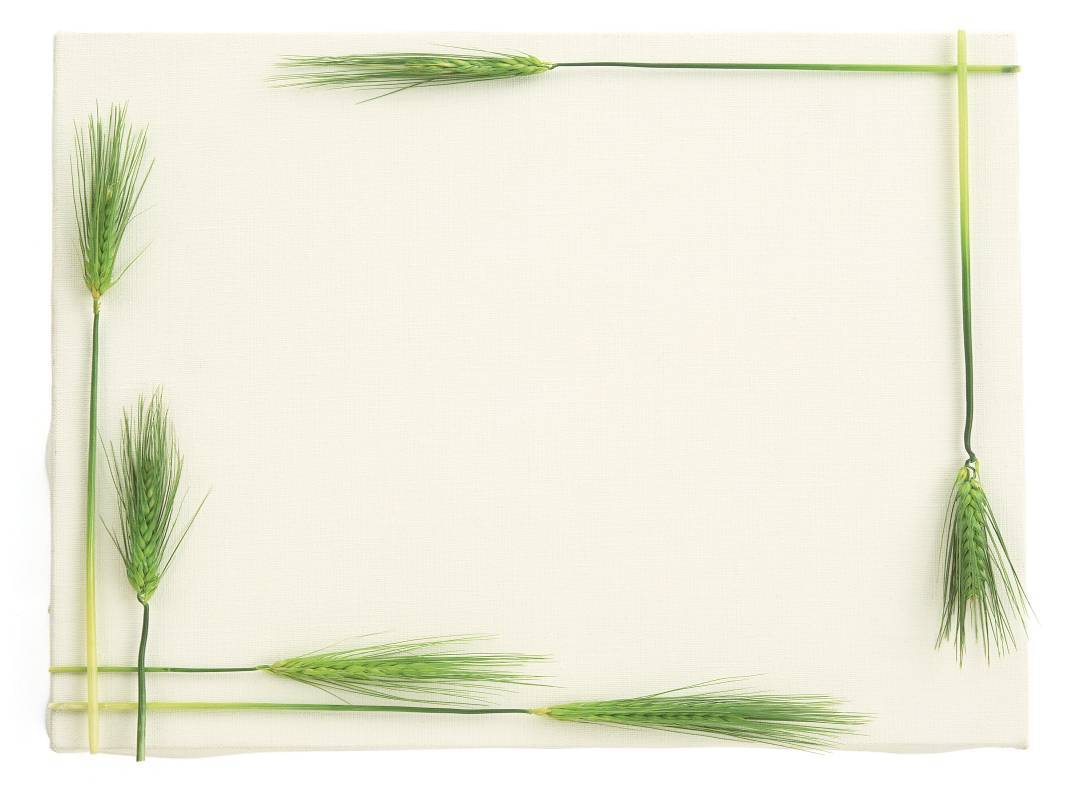 * Hướng dẫn về nhà: 
Cá nhân viết báo cáo:
- Các biện pháp đã thực hiện để phòng chống một số bệnh về hô hấp để bảo vệ bản thân và gia đình
- Cá nhân thực hiện hít thở sâu.
- Thuyết phục một người thân bỏ thuốc lá
- Tóm tắt nội dung đã học dưới dạng sơ đồ tư duy. 
- HS xem trước video : https://youtu.be/Ei1UsHqtUvo 
- Nghiên cứu trước mục IV. Thực hành hô hấp nhân tạo,  cấp cứu người đuối nước
- Nghiên cứu thông tin về cách tiến hành hô hấp nhân tạo  SGK/146,147